Serduszkowe ozdoby
Zachęcam do wypróbowania kilku wzorów 
Stanisława Zembura,
Wychowawca świetlicy
Quillingowe serduszka
Potrzebne materiały
Kolorowy papier/tektura
Nożyczki
Dziurkacz
Klej
Tasiemka
Koraliki
Wykałaczka/patyczek
1. Na papierze rysujemy paski o szerokości 0,5cm, a następnie wycinamy je nożyczkami lub tniemy paski w niszczarce.
2. Wycięte paski zwijamy w rulon, ewentualnie pomagając sobie wykałaczką/patyczkiem. Na koniec sklejamy ich końcówkę klejem.
2. Po wstępnym zwinięciu pasków można im nadawać różne kształty poprzez ściśnięcie zwiniętego papieru w odpowiednich miejscach. Zagięcie po jednej stronie da nam kształt łezki, a ściśnięcie obu stron pozwoli otrzymać „wrzecionko”.
4. W wyciętym serduszku dziurkaczem lub wykałaczką robimy otwór.
5. Ze zwiniętych pasków układamy wzór i przyklejamy je klejem.
6. Przez otwór przeprowadzamy wstążkę, zawiązujemy ją w supełek, a następnie nawlekamy koralik.
7. Nad koralikiem ponownie zawiązujemy wstążkę, podobnie jak i na samym jej końcu.
Papierowe serduszka
Potrzebne materiały
Kolorowy papier
Foremki w kształcie serca 
(można wykorzystać tekturę)
Nożyczki
Dziurkacz
Klej
Sznurek 
Koraliki
1. Z pomocą wzorów rysujemy na kolorowych kartkach różne wielkości serduszek, a następnie wycinamy je.
2. W największym serduszku wykonujemy otwór dziurkaczem lub wykałaczką.
3. Serduszka naklejamy na siebie w odpowiedniej kolejności (względem ich wielkości).
4. Przez dziurkę przeprowadzamy sznurek, zawiązujemy supełek, nawlekamy koralik, a nastęnie zawiązujemy sznurek  na samym końcu.
Przestrzenne serduszka
Potrzebne materiały
Papier kolorowy
Nożyczki
Dziurkacz
Tasiemka
Koraliki
Klej
Foremka do odrysowania serduszka 
(można zrobić z kartonu)
1. Odrysowujemy kształt serca na kolorowym papierze, a następnie wycinamy je.
2. Serduszka składamy względem osi i przyklejamy połówkami do siebie.
3. Wykonujemy przynajmniej 3 takie serduszka.
4. Do jednego ze sklejonych serduszek przyklejamy złożoną na pół tasiemkę z koralikiem (jak na zdjęciu).
5. Z drugiej strony przyklejamy kolejne złożone serduszko, zarówno do tasiemki jak i do pierwszego serduszka.
6. Do pierwszych dwóch serduszek przyklejamy kolejne złożone na pół serca.
7. Możemy łączyć tyle serduszek ile zapragniemy.
Filcowe serduszka
Potrzebne materiały
Filc
Nożyczki
Koraliki
Klej
Igła i nitka
1. Wycięte z filcu różnej wielkości serduszka naklejamy na siebie w odpowiedniej kolejności.
2. Z pomocą igły przez filc przeprowadzamy nitkę, nawlekamy na nią koralik i zawiązujemy nitkę w supeł.
3. Z drugiej strony serca robimy to samo używając dłuższego sznurka.
4. Serduszka możemy łączyć ze sobą.
Serwetkowe serduszka
Potrzebne materiały
Bristol/blok techniczny
Serwetka
Klej
Nożyczki
Dziurkacz/wykałaczka
1. Delikatnie oddzielamy spodnią warstwę serwetki.
2. Przyklejamy serwetką do wyciętego z papieru serduszka.
3. Wycinamy wystające fragmenty serwetki.
4. Przy pomocy dziurkacza lub wykałaczki robimy otwór w serduszku.
5. Przekładamy tasiemkę i zawiązujemy na niej supeł.
6. Nakładamy koralik i zawiązujemy kolejny supeł na końcu wstążki.
Inne propozycje
Bristol/blok techniczny
Tasiemki
Klej
Nożyczki
Dziurkacz/wykałaczka
Koraliki
Bristol/blok techniczny
Tasiemki
Klej
Nożyczki
Dziurkacz/wykałaczka
Koraliki
Koronka
Bristol/blok techniczny
Tasiemki
Klej
Nożyczki
Dziurkacz/wykałaczka
Koraliki
Guziki
Bristol/blok techniczny
Tasiemki
Klej
Nożyczki
Dziurkacz/wykałaczka
Koraliki
Kolorowe naklejki
Bristol/blok techniczny
Sznurek
Klej
Nożyczki
Dziurkacz/wykałaczka
Koraliki
Kolorowe paseczki
Zapraszam do zabawy!
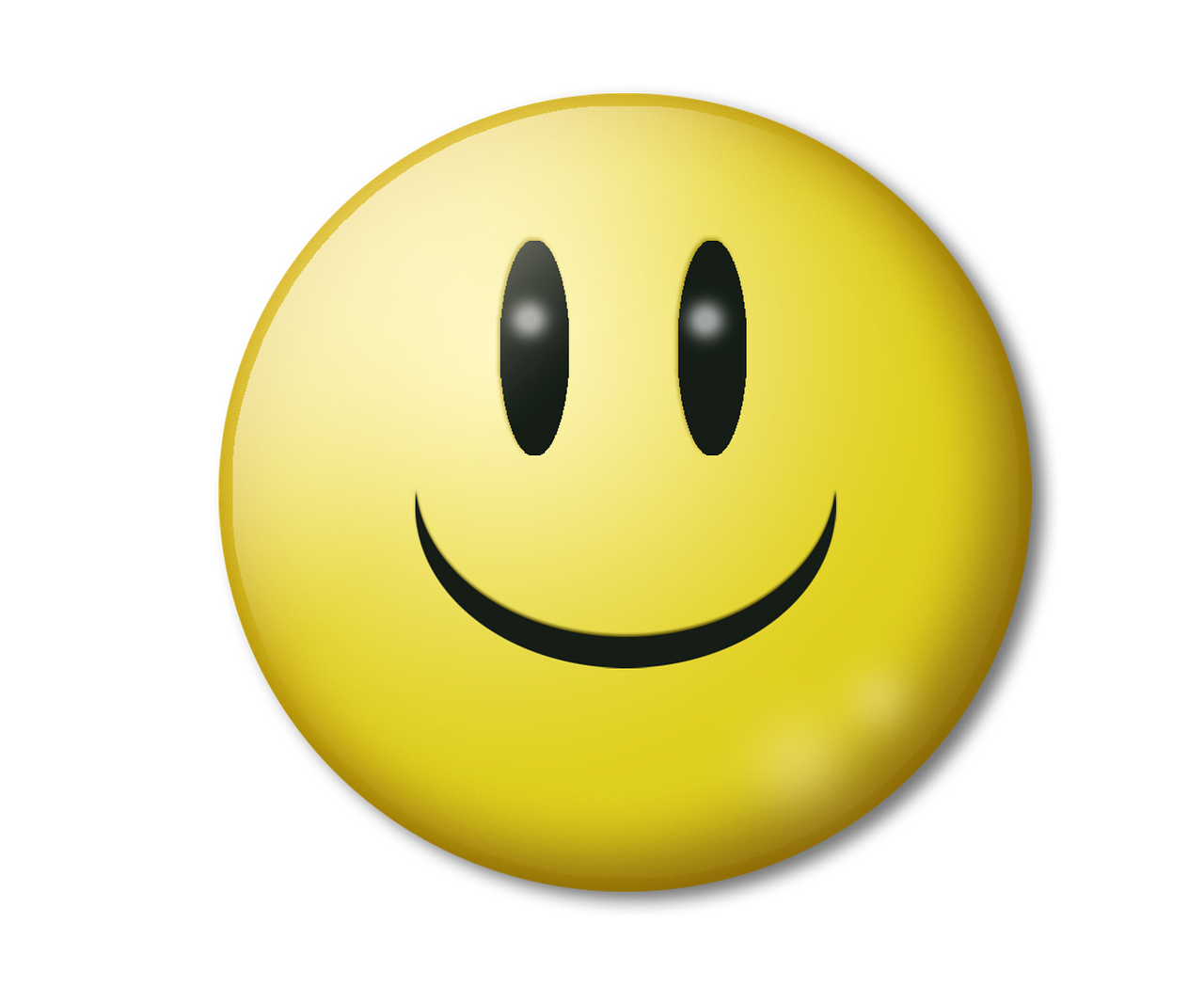